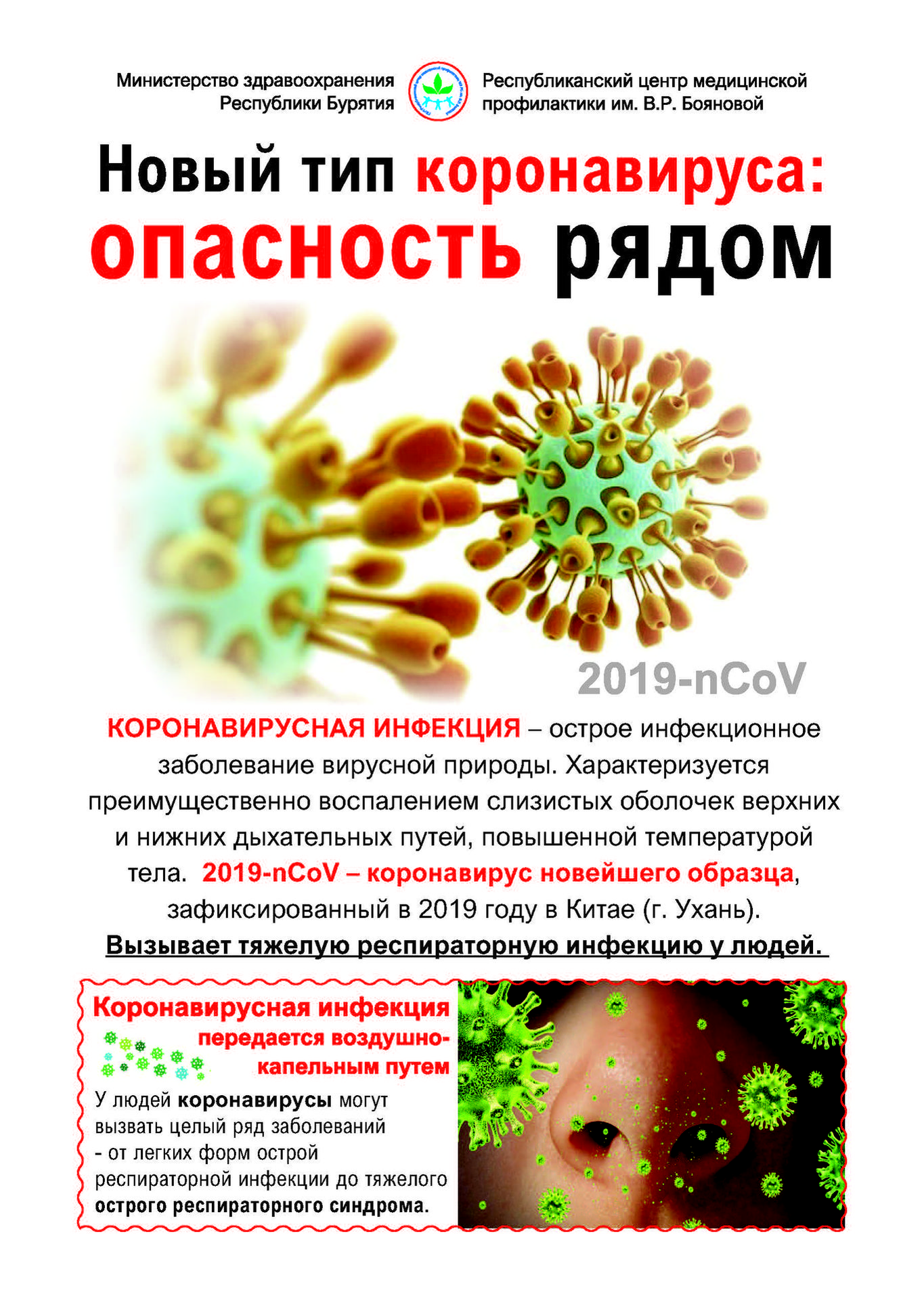 Коронавирусы — это целое семейство вирусов (40 видов, которые поражают человека, кошек, птиц, собак, крупный рогатый скот, свиней и зайцев. Впервые он был выделен в 1965 году у пациента с острым ринитом. Коронавирусы постоянно эволюционируют.
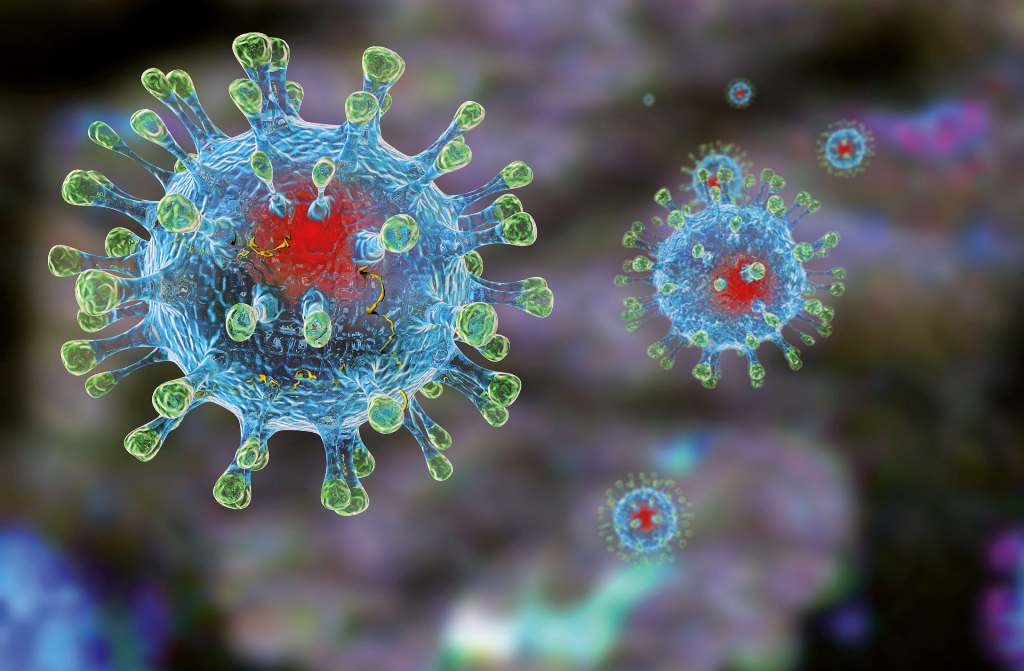 Своё название он получил из-за ворсинок на оболочке, которые по форме напоминают солнечную корону во время затмения.
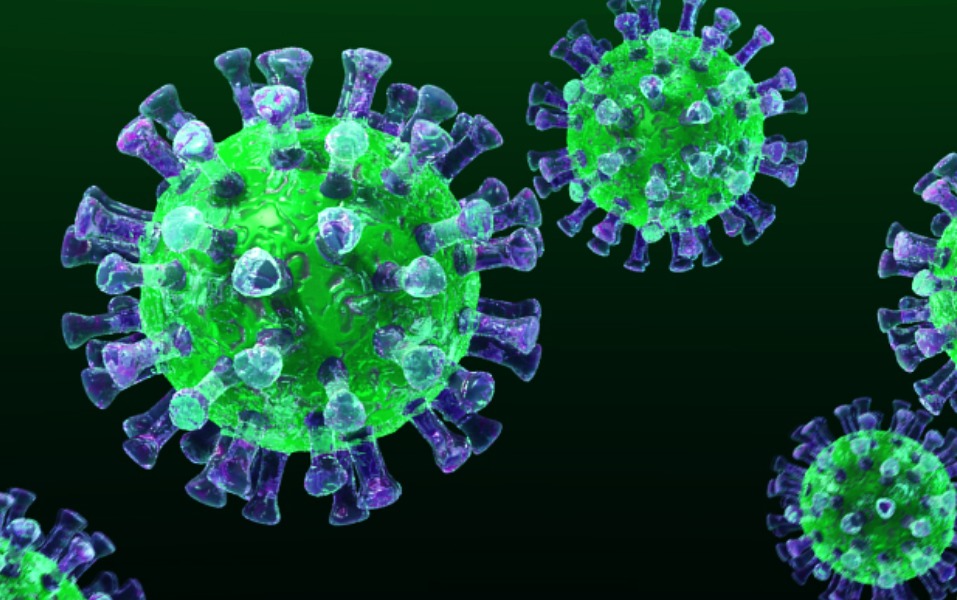 Как можно заразиться короновирусом?
Инфекция распространяется воздушно – 
капельным путем.
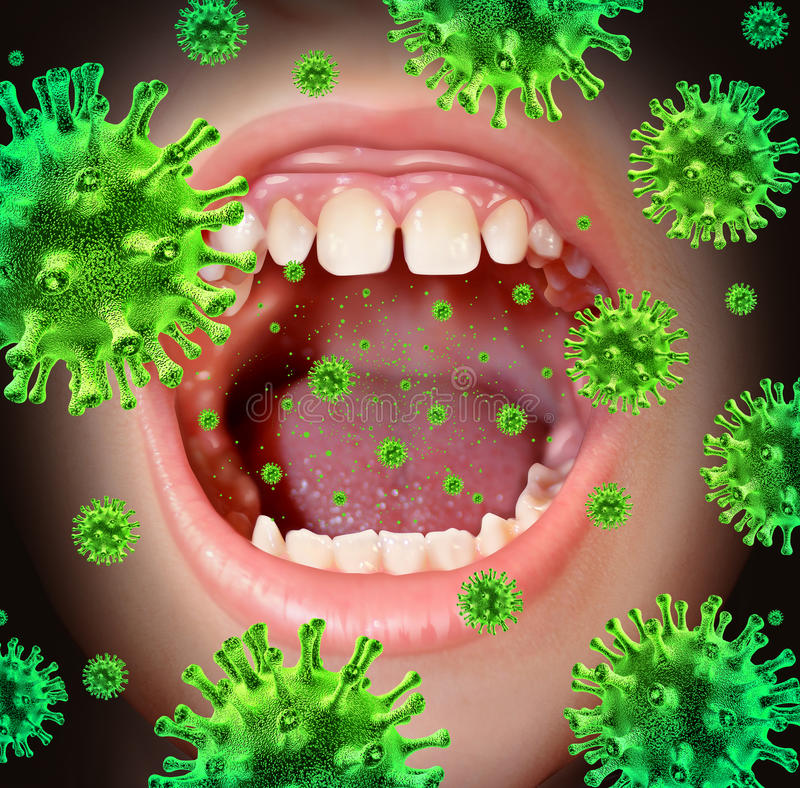 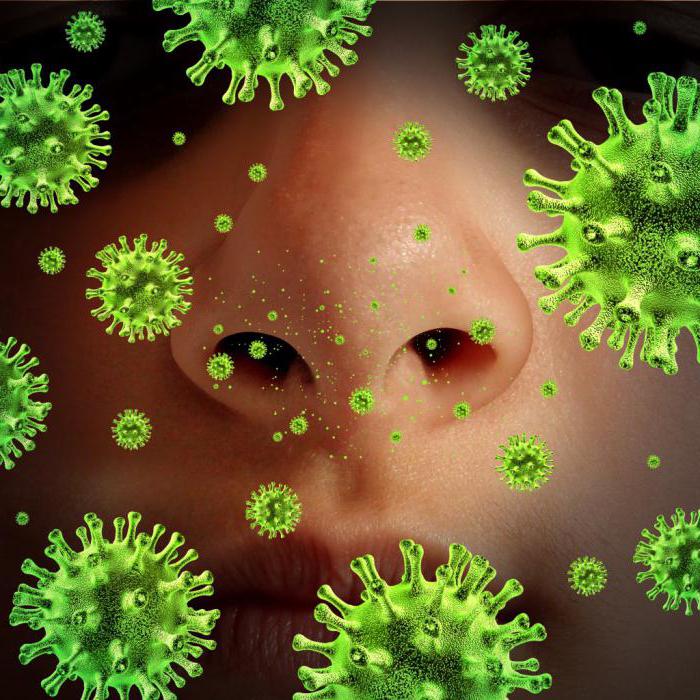 Заражение возможно при тесном контакте с больным человеком.
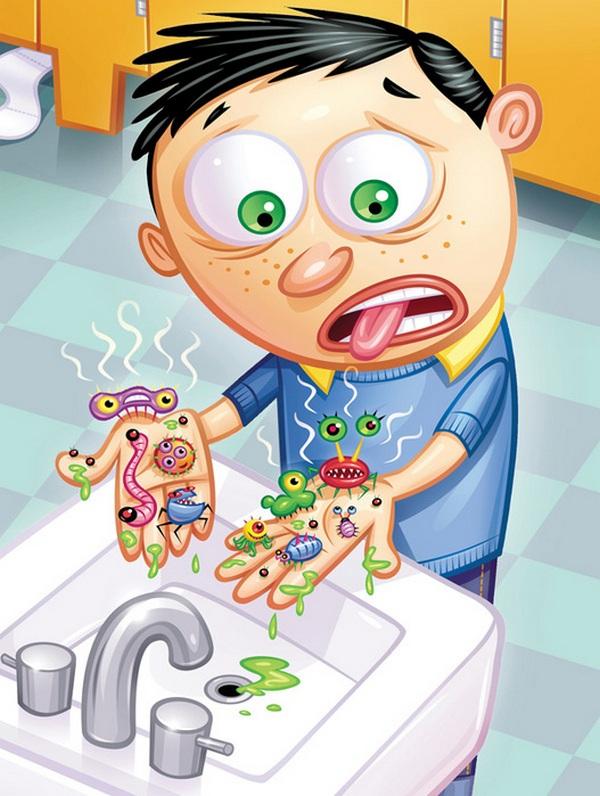 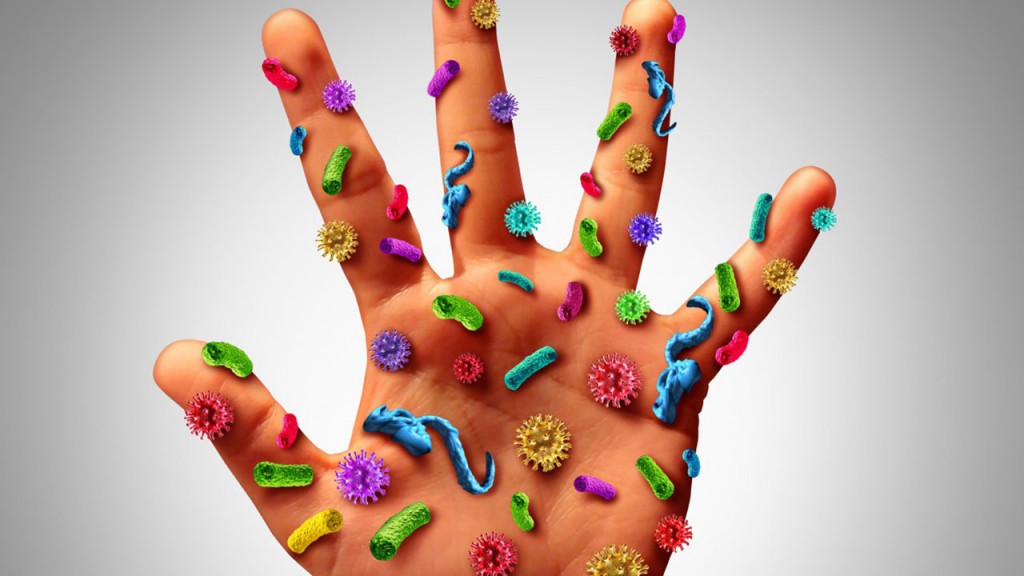 Защитись от короновируса!
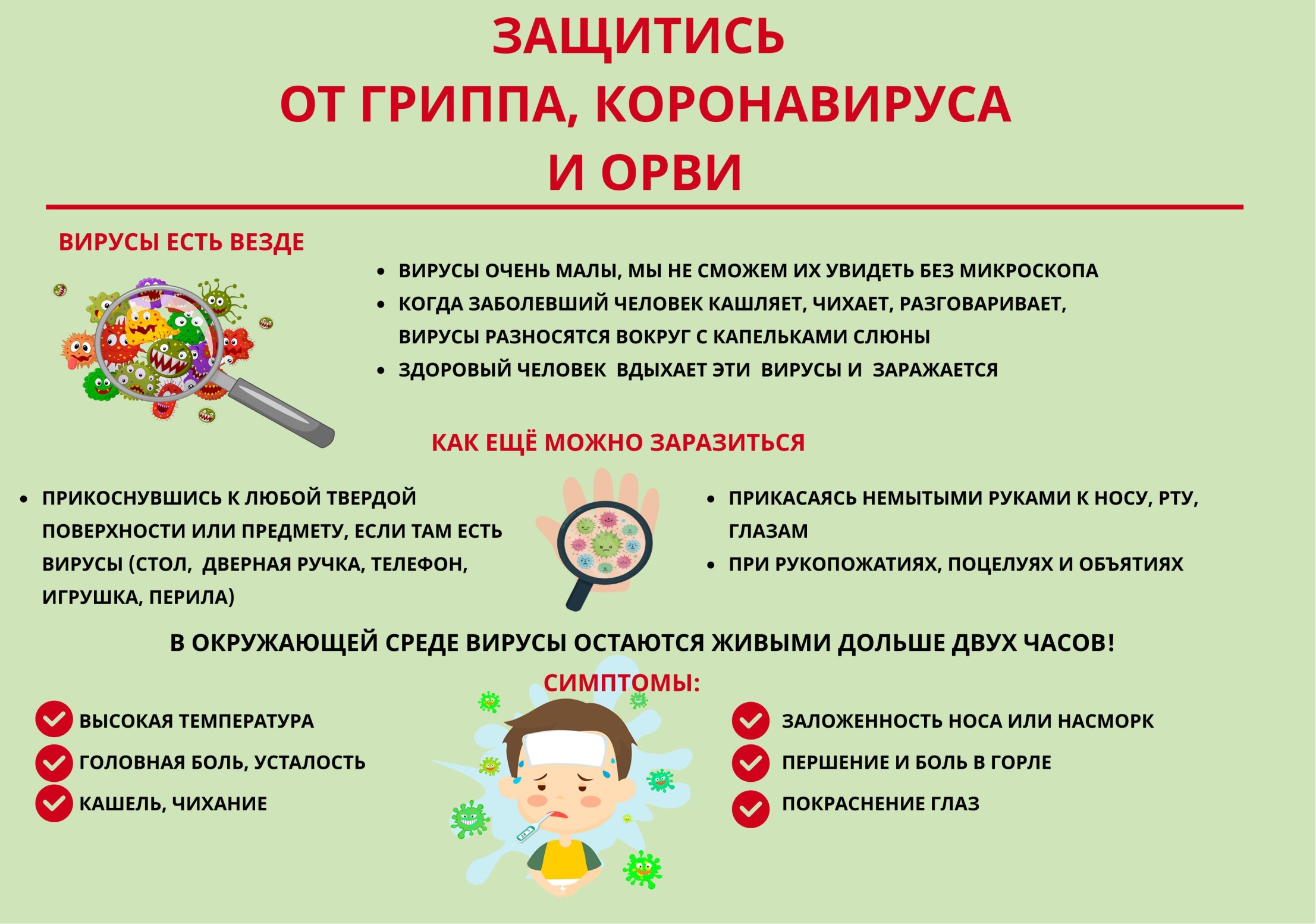 Способы защиты от короновируса
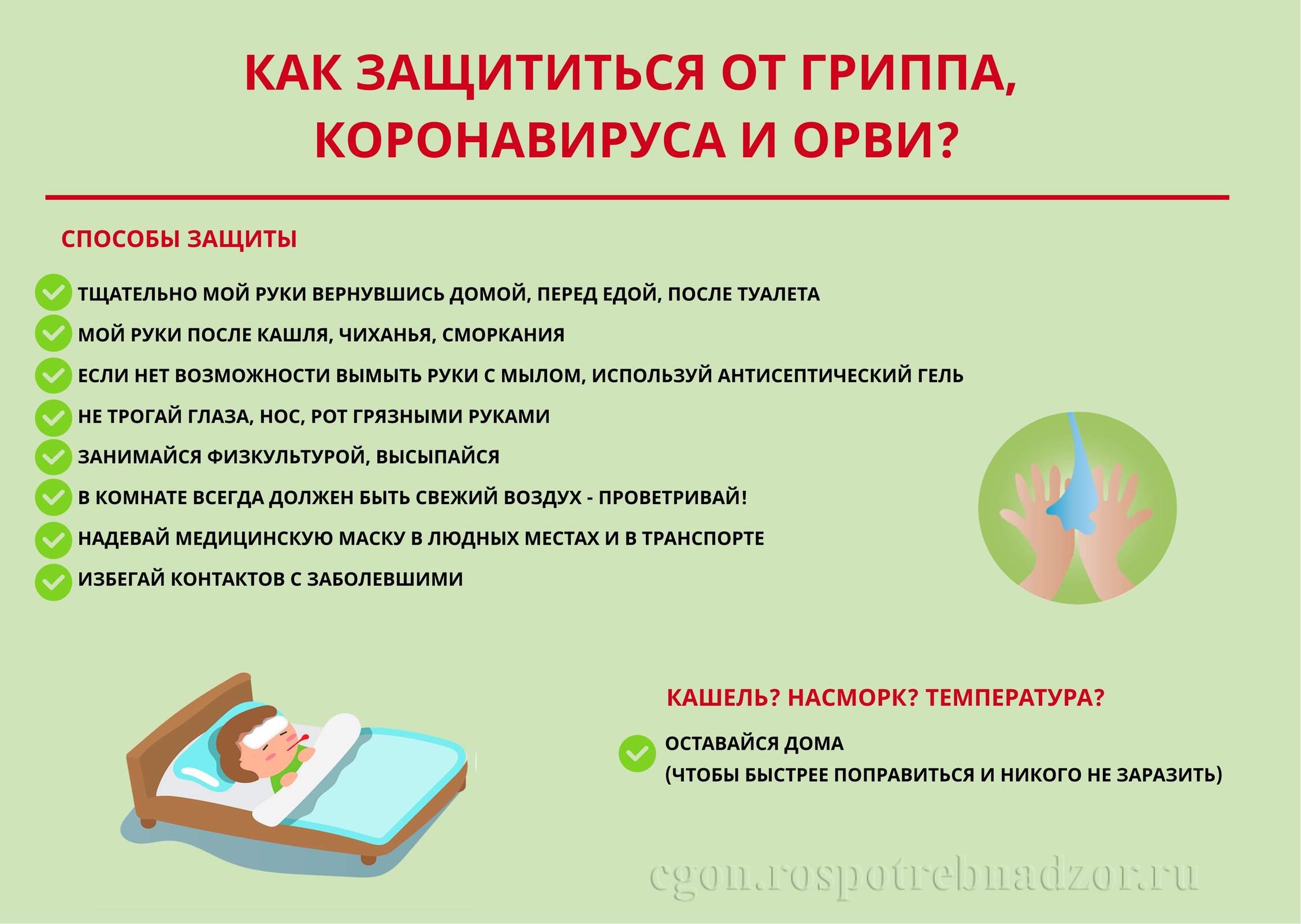 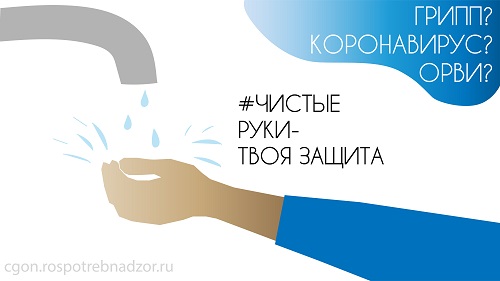 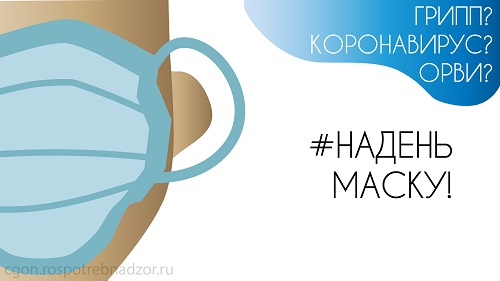 Как правильно носить медицинскую маску?
1. Аккуратно закройте нос и рот маской и закрепите её, чтобы уменьшить зазор между лицом и маской.
2. Не прикасайтесь к маске во время использования. После прикосновения к использованной маске, например, чтобы снять её, вымойте руки.
3. После того, как маска станет влажной или загрязнённой, наденьте новую чистую и сухую маску.
4. Не используйте повторно одноразовые маски. Их следует выбрасывать после каждого использования и утилизировать сразу после снятия.
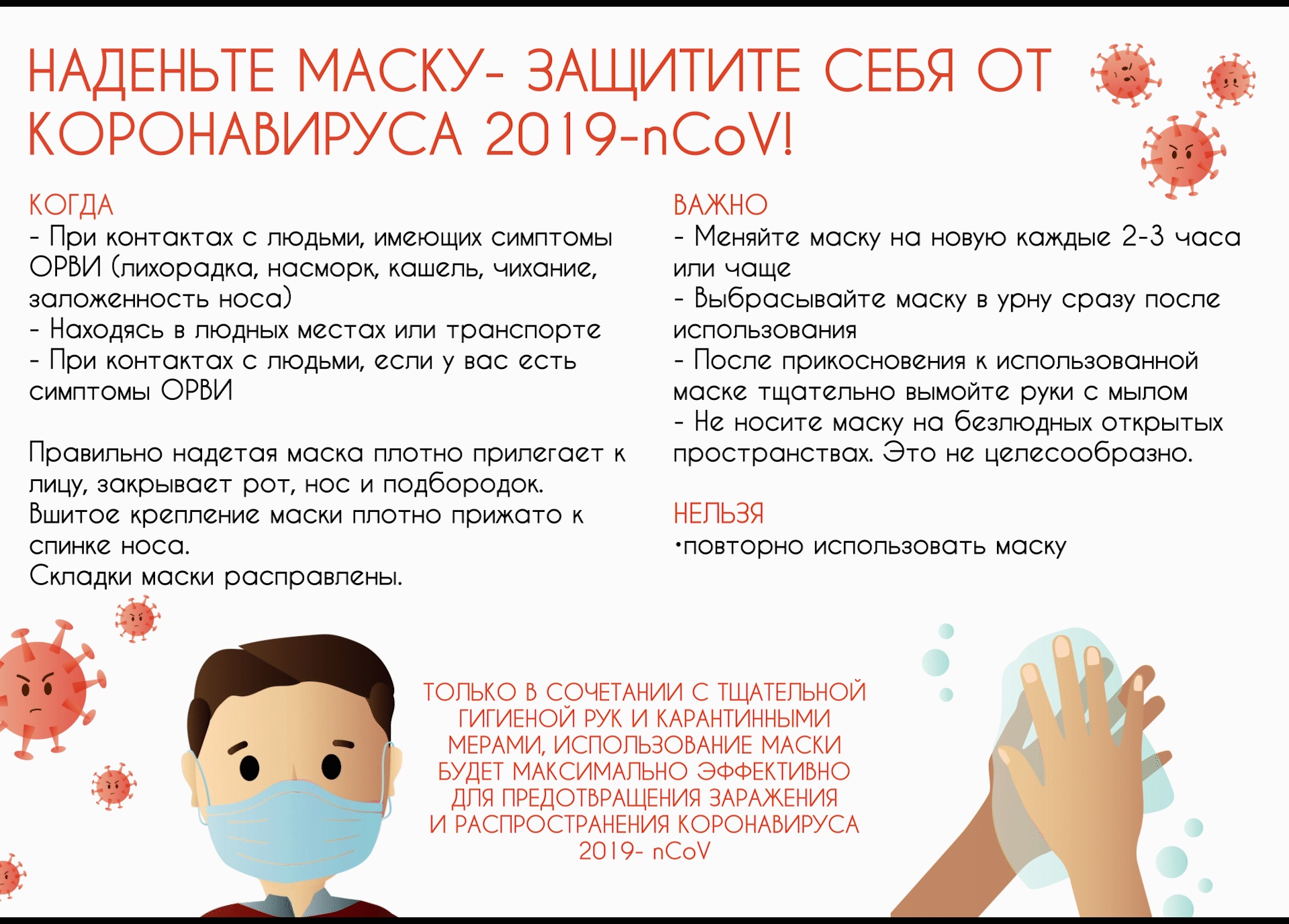 Спасибо за внимание!
КОВАЛЁВА Галина Брониславовна
заместитель директора по дошкольному образованию